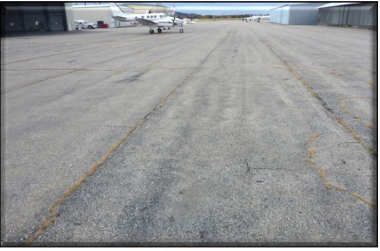 Airfield Pavement Condition Reports and Pavement Management Training
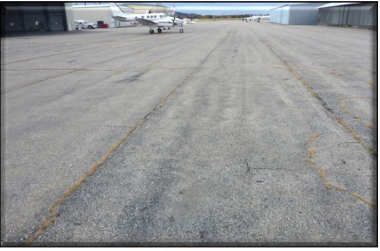 Agenda
Purpose of the training
Why PCI’s are important
FAA Assurance
Pavement Condition Index
Procedure to date
Network Definitions - Branches, Sections, Samples ~ Naming
Evaluations
Stresses
Reading the report
General Information
Specific Information
Creating a Pavement Management Plan
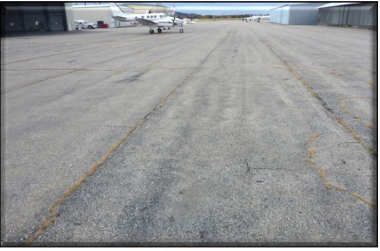 Purpose of the training
FAA Staff has been requesting airports to develop Pavement Management Plans.

Grant assurances require Sponsors to have a Pavement Management Plan.

Sponsors are responsible for airport maintenance.

MaineDOT accomplished the first big step and “just handed out the resultant reports”.

Teach Sponsors and other users how to read and understand the report.

Teach Sponsors how to create a Pavement Management Plan.
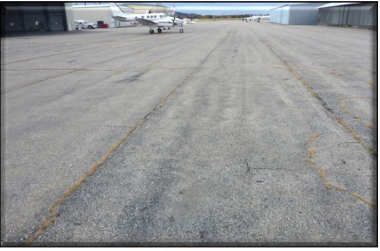 Purpose of the training
Why are PCI’s important

	Consistency
		Statewide
		New England Region
		Nationally

	Objective
		“By the numbers” / measured

	Defendable
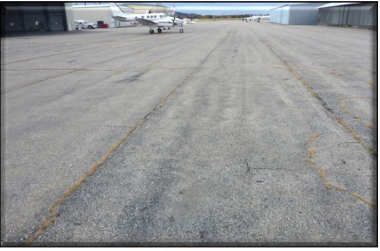 FAA Assurance
C. Sponsor Certification

11. Pavement Preventive Maintenance. With respect to a project approved after January 1, 1995, for the replacement or reconstruction of pavement at the airport, it assures or certifies that it has implemented an effective airport pavement maintenance-management program and it assures that it will use such program for the useful life of any pavement constructed, reconstructed or repaired with Federal financial assistance at the airport. It will provide such reports on pavement condition and pavement management programs as the Secretary determines may be useful.
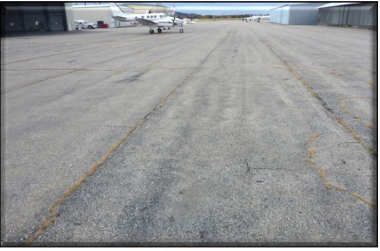 Pavement Condition Index
Standardized Procedures 
American Society for Testing and Materials (ASTM-5340-20)
Standard Test Method for Airport Pavement Condition Index Surveys

Based on measurements of pavement distresses and severity	
Low
Medium
Severe
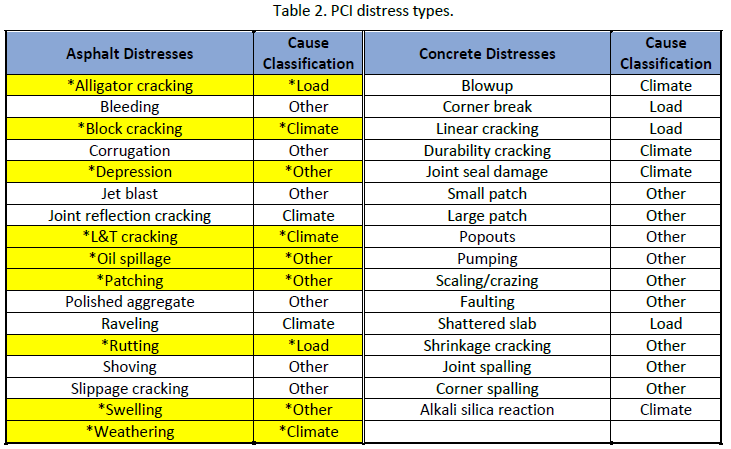 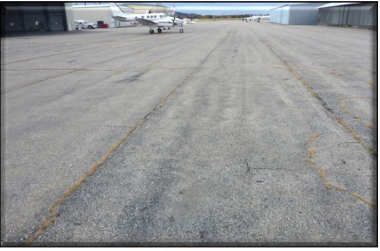 Procedure to date
MaineDOT Contracted for Statewide PCI Measurements and Reporting
All airport Branches, Sections and Samples have been created
All measurements taken
All individual reports created and “just handed out”
Statewide Pavement Management Software (PAVER) loaded with data
Cost Estimating included in Paver
Proposed maintenance plans created for each Sponsor included in plans including rough estimates
Estimates for Construction only (does not include design / construction engineering side of things)
FAA has started asking for Pavement Management Plans
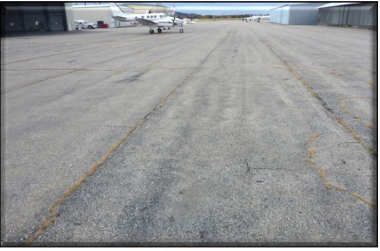 Network Definitions - Branches, Sections, Samples ~ Naming
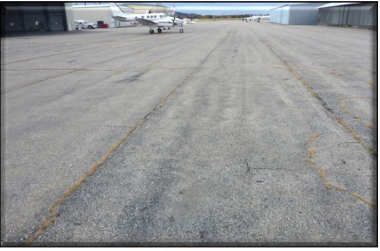 Network Definitions - Branches, Sections, Samples ~ Naming
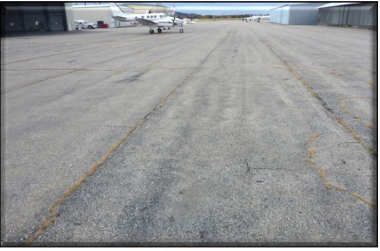 Evaluations
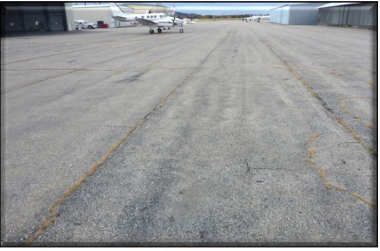 Evaluations
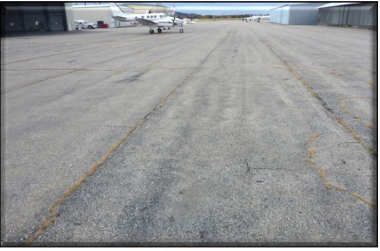 Stresses
Each Book has examples at the end of the book
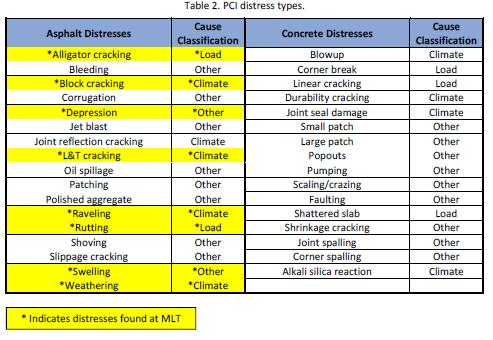 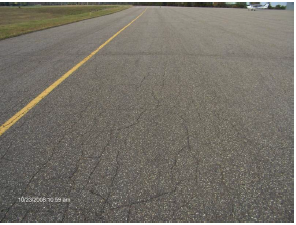 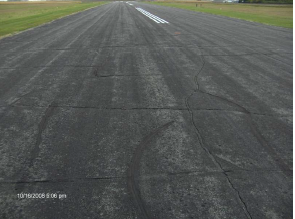 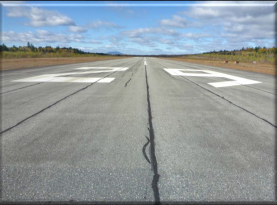 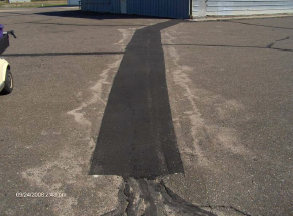 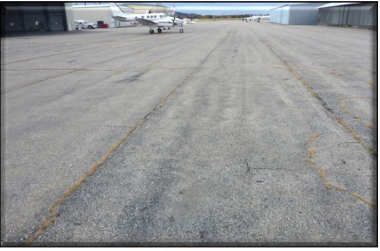 Reading the report
General information







Branch/Section averages based on roughly 10% of individual areas
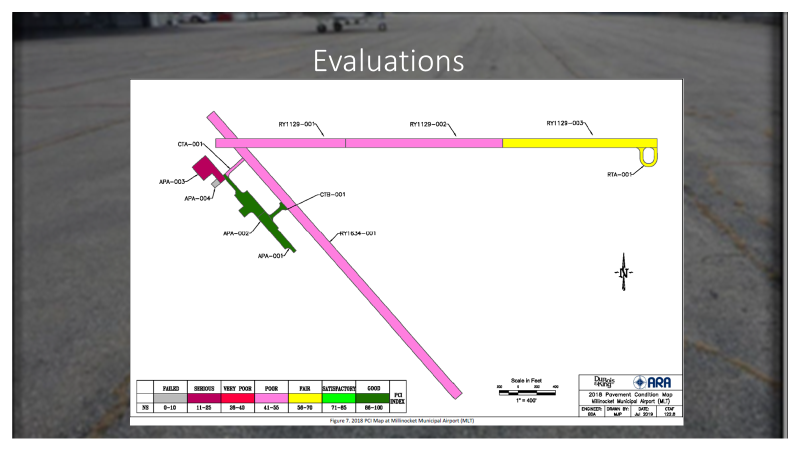 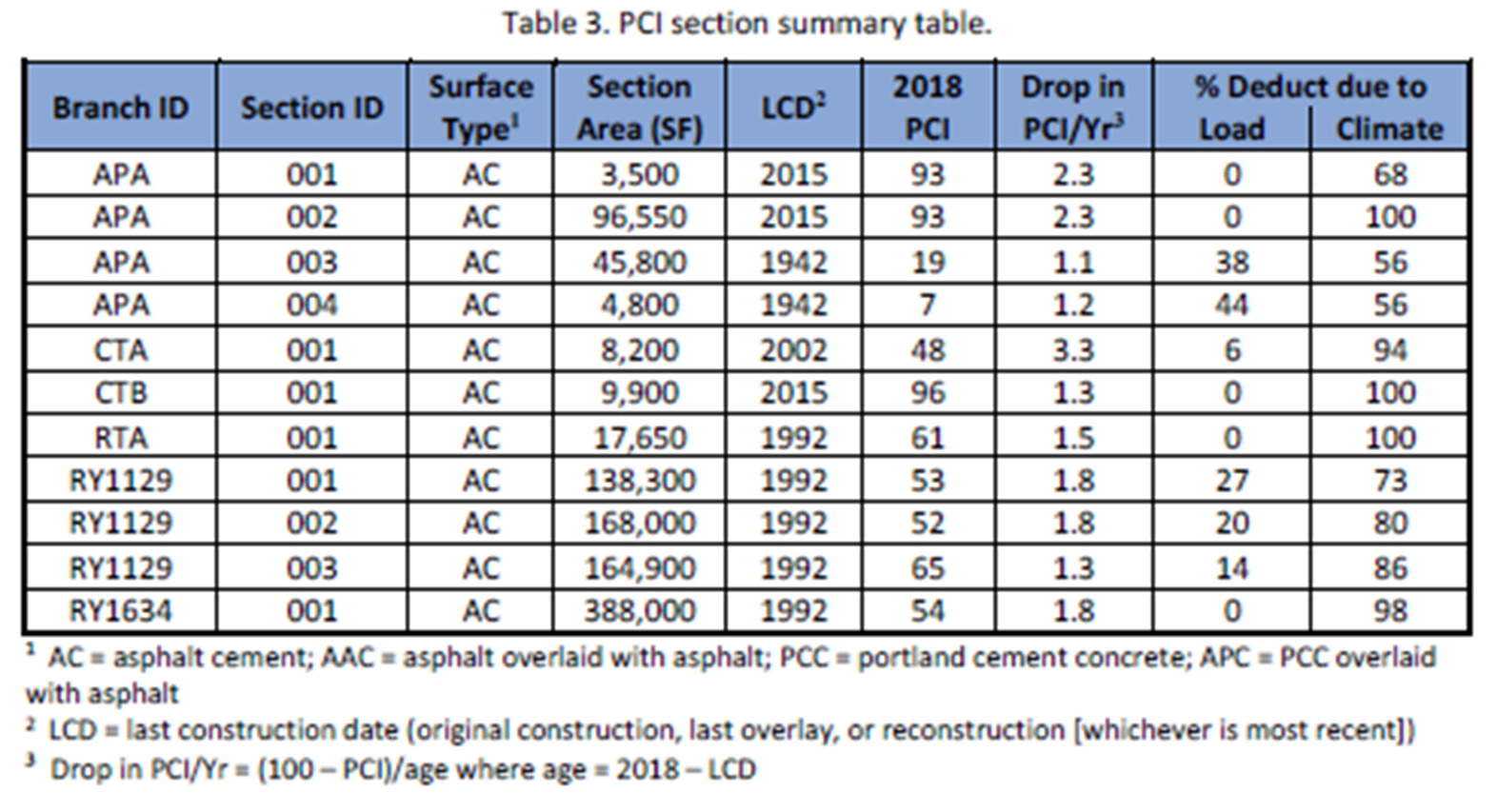 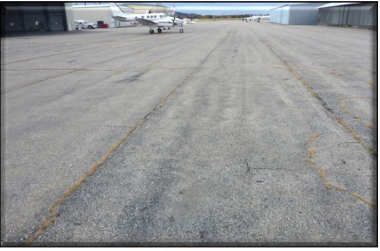 Reading the report
Specific Information
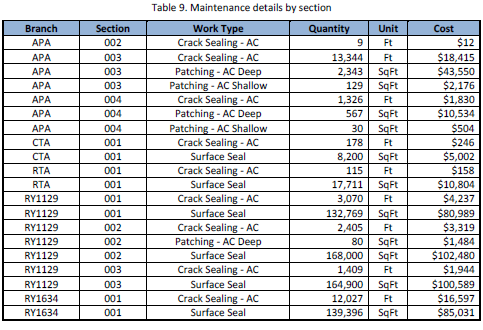 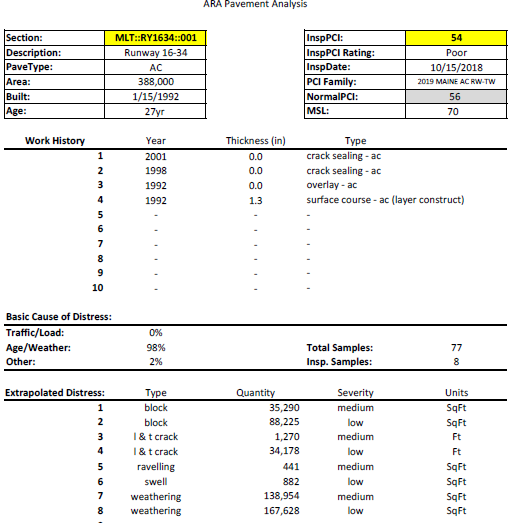 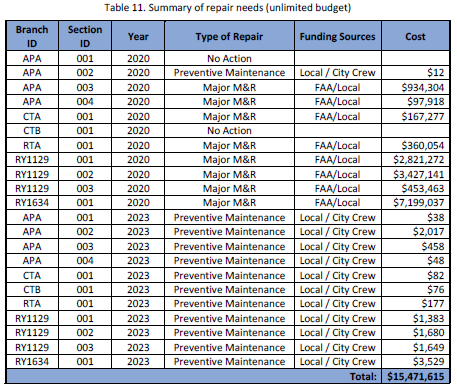 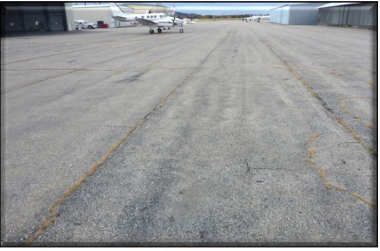 Creating a Pavement Management Plan
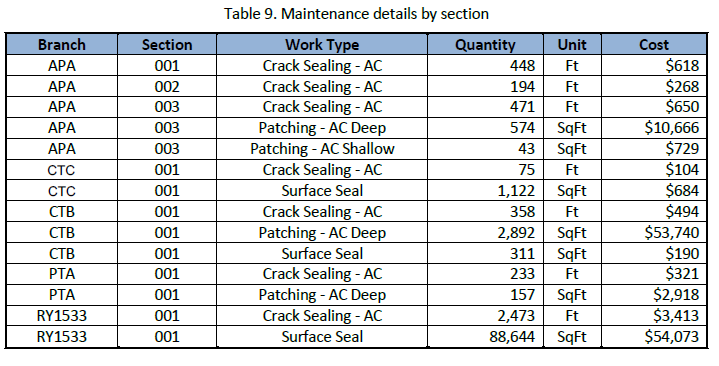 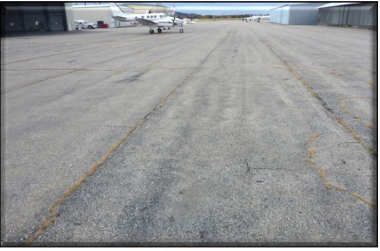 Creating a Pavement Management Plan
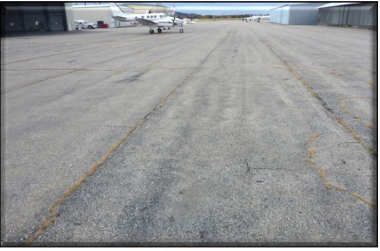 Creating a Pavement Management Plan
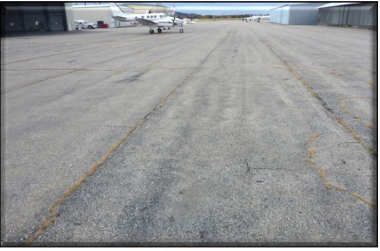 Creating a Pavement Management Plan